Школьные конфликты: виды, пути решения
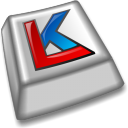 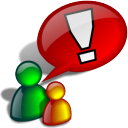 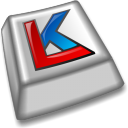 МАОУ «СОШ №147 г.Челябинска» Социальный педагог 
Прокопьева Юлия Анатольевна
КОНФЛИКТ — (от лат. conflictus) столкновение двух или более сильных мотивов, которые не могут быть удовлетворены одновременно.
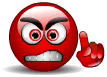 Признаки конфликта: 
— словесное несогласие; 
— отсутствие открытого и доверительного общения;
 — сохраняющееся разделение во времени или пространстве;
 — сплетни о противнике; 
— негативные образы или фантазии о противнике;
 — подозрительность и недоверчивость по отношению к другому.
Причины возникновения конфликтов:
Неумение договориться 
Неумение слушать друг друга
Несовместимость характеров 
Борьба за лидерство 
Несдержанность эмоций 
Непонимание между партнерами по общению 
Разные интересы, стремления, мысли между партнерами
В ходе конфликта участники испытывают:
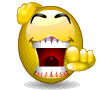 изменение тембра голоса;  
 повышение темпа речи;  
 учащенное дыхание;
 сердцебиение;
 вегетативные проявления;
 плач;
 дрожание рук;
 повышенное потоотделение
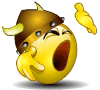 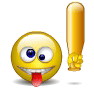 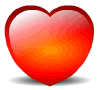 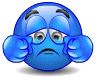 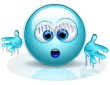 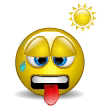 В зависимости от результатов решения конфликтных ситуаций, их можно обозначить как :
Деструктивные (итогом деструктивного столкновения является неудовлетворение одной или обеих сторон итогом столкновения, разрушение отношений, обиды, непонимание) – угрозы, насилие, грубость, разрыв отношений, уход от проблемы
Конструктивные (конфликт, решение которого стало полезным для сторон, принимавших в нем участие, если они построили, приобрели в нем что-то ценное для себя, остались удовлетворены его результатом, юмор, компромисс, сотрудничество, уступка)- юмор, уступка, компромисс, сотрудничество.
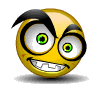 Виды конфликтов:
Внутриличностный – возникает при низкой удовлетворенности жизнью, друзьями, учебой, отношениями со сверстниками, малой уверенностью в себе и близких людях, из-за стресса.

Межличностный – возникает при общении людей с различными взглядами, целями и характером, которым сложно ладить друг с другом.

Межгрупповой-возникает из-за противоречий и идейных установок двух различных групп
Конфликт в системе «Ученик-ученик»
Причины конфликтов между учениками:
 •борьба за авторитет; 
•соперничество; 
•обман, сплетни; 
•оскорбления; 
•обиды; 
•личная неприязнь к человеку; 
•симпатия без взаимности; 
•борьба за девочку (мальчика), враждебность к любимым ученикам учителя.
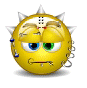 Способы решения конфликтов между учениками:
1.Очень часто дети могут урегулировать конфликтную ситуацию самостоятельно, без помощи взрослого. Если вмешательство со стороны учителя все же необходимо, важно сделать это в спокойной форме. Лучше обойтись без давления на ребенка, без публичных извинений, ограничившись подсказкой. Лучше, если ученик сам найдет алгоритм решения этой задачи. Конструктивный конфликт добавит в копилку опыта ребенка социальные навыки, которые помогут ему в общении со сверстниками, научат решать проблемы, что пригодится ему и во взрослой жизни. 
2.Ребенок часто ссорится и показывает агрессию, если у него нет друзей и увлечений. В этом случае учитель может попробовать исправить ситуацию, поговорив с родителями ученика, порекомендовав записать ребенка в кружок или спортивную секцию, согласно его интересам. Новое занятие не оставит времени на интриги и сплетни, подарит интересное и полезное времяпровождение, новые знакомства.
Конфликт в системе «Учитель – родитель»
Причины конфликта между учителем и родителями: 
•разные представления сторон о средствах воспитания;
•недовольство родителя методами обучения педагога; 
•личная неприязнь;
 •мнение родителя о необоснованном занижении оценок ребенку.
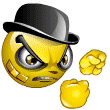 Способы решения конфликта с родителями ученика:
1.При возникновении конфликтной ситуации в школе важно разобраться в ней спокойно, реально, без искажения посмотреть на вещи. Когда ситуация трезво оценена и проблема обрисована, учителю проще найти истинную причину конфликта с «трудным» родителем, оценить правильность действий обеих сторон, наметить путь к конструктивному разрешению неприятного момента.
2.Следующим этапом на пути к согласию станет открытый диалог учителя и родителя, где стороны равны. Проведенный анализ ситуации поможет педагогу выразить свои мысли и представления о проблеме родителю, проявить понимание, прояснить общую цель, вместе найти выход из сложившейся ситуации. 
3.После разрешения конфликта, сделанные выводы о том, что сделано неправильно и как следовало бы действовать, чтобы напряженный момент не наступил, помогут предотвратить подобные ситуации в будущем.
Конфликт в системе «Учитель – ученик»
Причины конфликтов между учителем и учениками: 
•отсутствие единства в требованиях учителей; 
•чрезмерное количество требований к ученику;
•непостоянство требований учителя;
•невыполнение требований самим учителем;
•ученик считает себя недооцененным; 
•учитель не может примириться с недостатками ученика; 
•личные качества учителя или ученика (раздражительность, беспомощность, грубость) .
Решение конфликта учителя и ученика:
Естественной реакцией на раздражительность и повышение голоса являются аналогичные действия. Следствием разговора на повышенных тонах станет обострение конфликта. Поэтому правильным действием со стороны учителя будет спокойный, доброжелательный, уверенный тон в ответ на бурную реакцию ученика. Скоро и ребенок «заразится» спокойствием педагога.
 Стоит отметить, что при диалоге между учителем и учеником важно учитывать определенные вещи. Стоит подготовиться к нему заранее, чтобы знать, что сказать ребенку. Спокойный тон и отсутствие негативных эмоций — то, что нужно для получения хорошего результата. А командный тон, который часто используют учителя, упреки и угрозы — лучше забыть. Нужно уметь слушать и слышать ребенка.
 При необходимости наказания, стоит продумать его таким образом, чтобы исключить унижение ученика, изменение отношения к нему.
Функции конфликта:
Позитивные - развитие личности, познание друг друга, повышение авторитета, психологическая разрядка 
Негативные - депрессия, угроза здоровья, ощущение насилия давления, социальная пассивность, снижение качества деятельности
Шаги по урегулированию конфликта:
ШАГ 1. Конфликт– это реальность, убежать от него не получится, игра в прятки не решит проблему. 
ШАГ 2. Сдерживай эмоции- научись не вовлекать в свое решение ЭГО и эмоции. 
ШАГ 3. Учись бороться с проблемой, а не с человеком. Конфликт возникает из-за спорного вопроса (сложной ситуации), а не из-за человека. Не переходи на личности.
ШАГ 4. Проявляй уважение. Прислушивайся к другому человеку. Слушай внимательно, следи за тоном. Иногда не столько слова, а тон с которым они сказаны могут сильно обидеть вашего собеседника. 
ШАГ 5. Учись договариваться. Это самый важный навык, который следует приобрести. Умение договариваться пригодится тебе в долгосрочной перспективе.
 ШАГ 6. Демонстрируй вежливую настойчивость. При решении конфликтов не нужно проявлять ни пассивность, ни агрессию.
ШАГ 7. Будь понимающим. Попробуй поставить себя на место другого человека. Не занимай оборонительную позицию и внимательно анализируй ситуацию с различных точек зрения. 
ШАГ 8. Научись извиняться. Встань перед зеркалом и тренируйся, если это необходимо! Только сильный человек может сказать «извини». Это простое слово творит чудеса, попробуй!
Единые решения любого школьного конфликта:
Спокойствие;
Анализ ситуации без превратности;
Открытый диалог между конфликтующими сторонами, умение выслушать собеседника, спокойно изложить свой взгляд на проблему конфликта; 
Выявление общей цели, способов решения проблемы, позволяющих к этой цели прийти; 
Выводы, которые помогут избежать ошибок общения и взаимодействия в будущем.
Алгоритм действий учителя:
Выслушать всех участников конфликта или представителей группы; 
Ни одному участнику конфликта не давать оценки, не поддакивать, не записывать;
 Не делать выводов о сути конфликта на основании информации только одного участника: не доверяйте никому на слово, не доверяйте эмоциям и проявлениям чувств; 
Вести разговор только о сущности конфликта;
Постараться выявить суть, мотивы конфликта; 
Найти конструктивное решение проблемы, которое будет оптимальным для обучающихся и родителей.
При необходимости привлечение администрации школы для разрешения конфликта.
САМОЕ ВАЖНОЕ, ЧТО НУЖНО ЗНАТЬ! В КОНФЛИКТНОЙ СИТУАЦИИ СЛЕДУЕТ ИЗБЕГАТЬ ИЗЛИШНЕЙ ЭМОЦИОНАЛЬНОСТИ – ЭТО МОЖЕТ ЕЕ УСЛОЖНИТЬ.